Chào mừng thầy cô và các em 
đến với môn Tiếng Việt
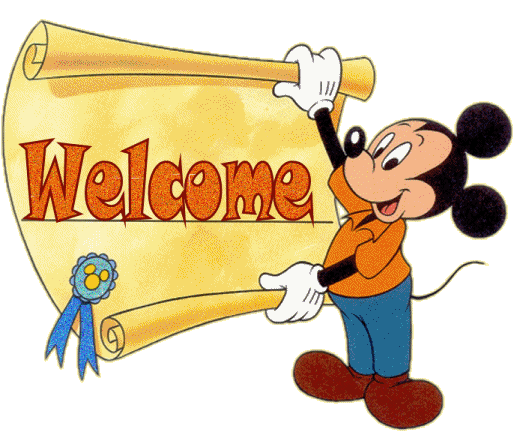 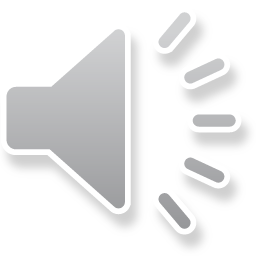 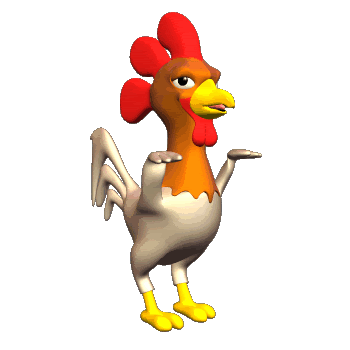 Gà con qua cầu
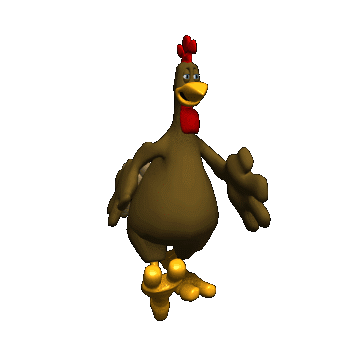 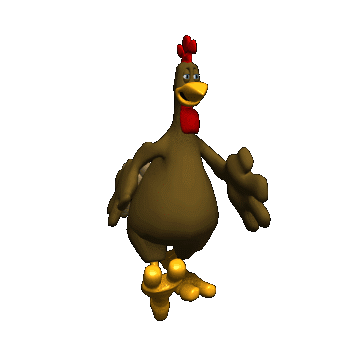 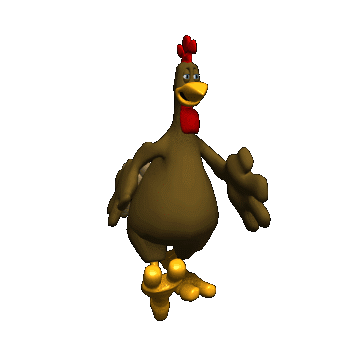 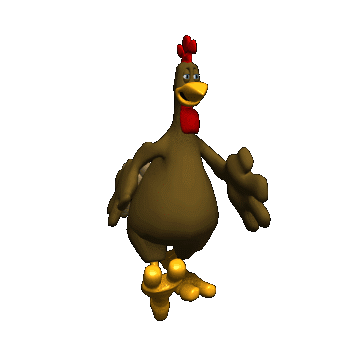 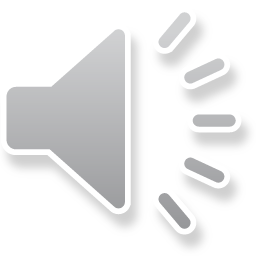 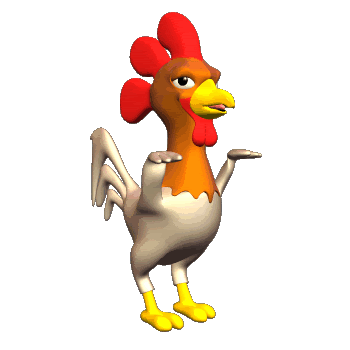 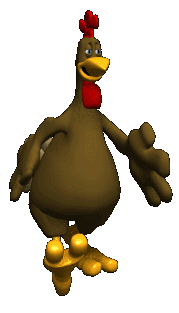 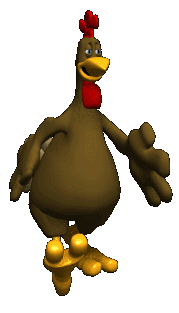 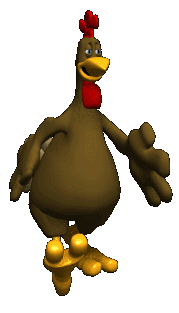 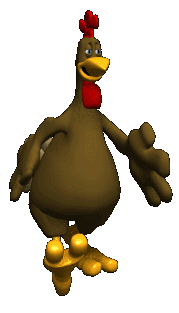 Đi
 Qua
Đi
 Qua
Đi
 Qua
Đi
 Qua
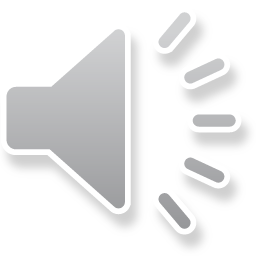 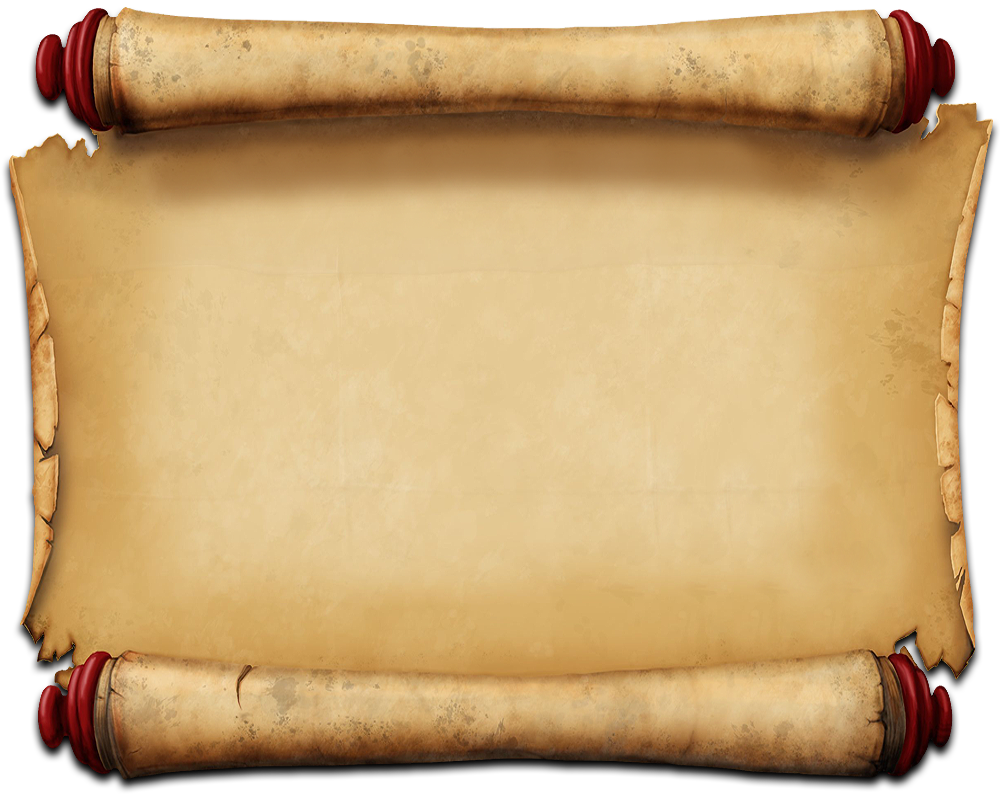 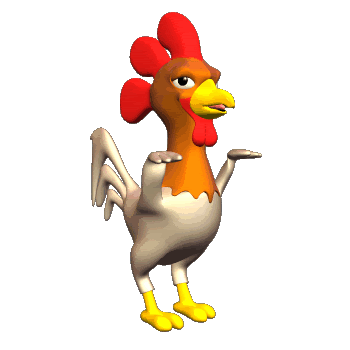 Câu hỏi 1:
Tập tễnh nghĩa là gì?
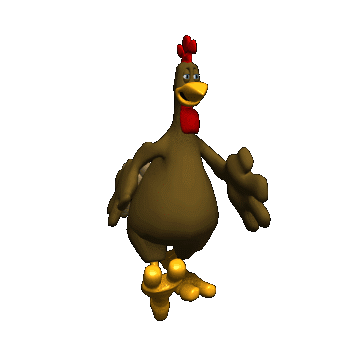 Đáp án: dáng đi không cân, bên thấp bên cao
Quay
Lại
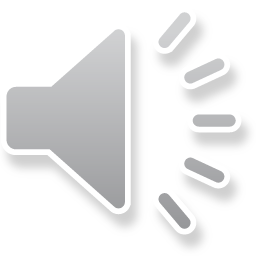 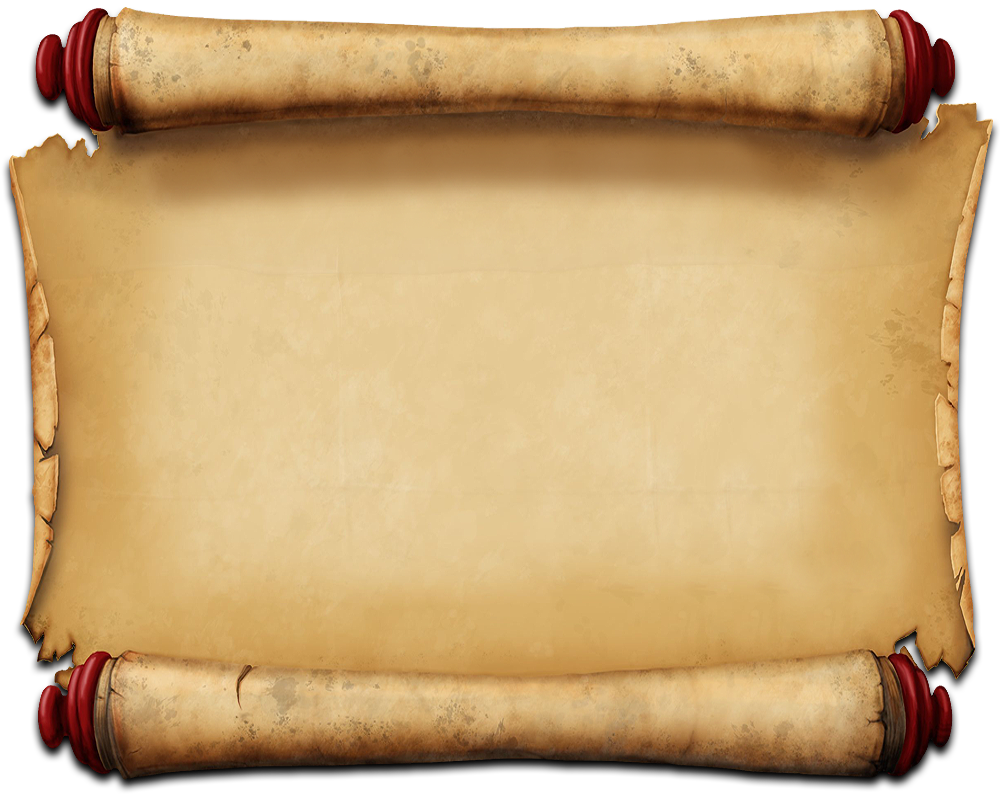 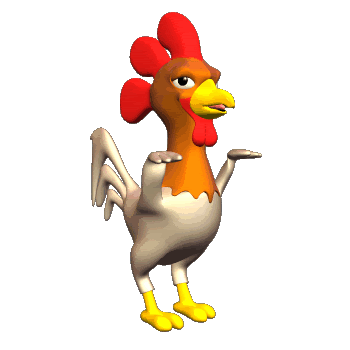 Câu hỏi 2
Thủy triều nghĩa là gì?
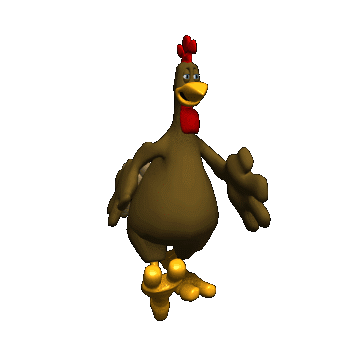 Đáp án: hiện tượng nước biển dâng lên, rút xuống một vài lần trong ngày
Quay
Lại
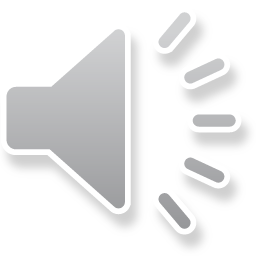 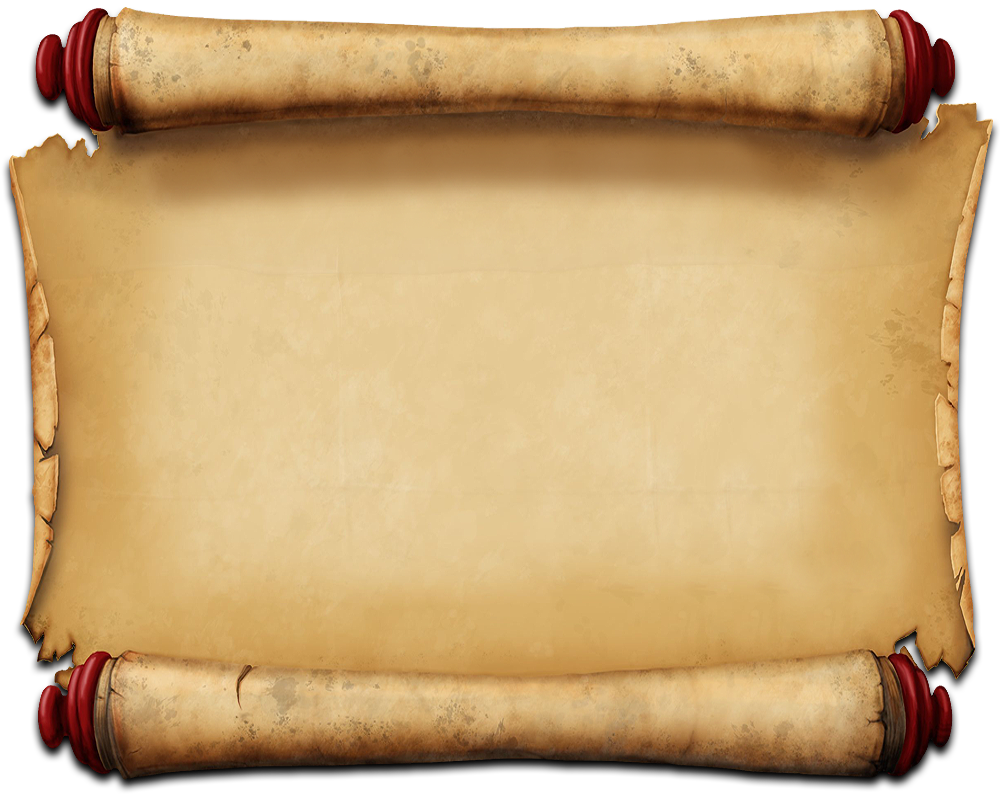 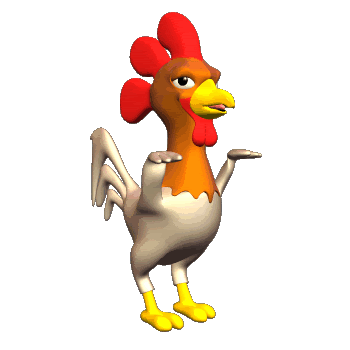 Câu hỏi 3
Giải nghĩa từ “ dạt lên bờ”?
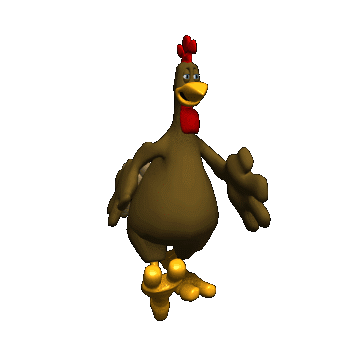 Đáp án: bị sóng đẩy lên bờ
Quay
Lại
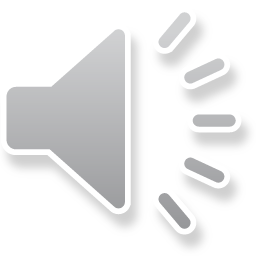 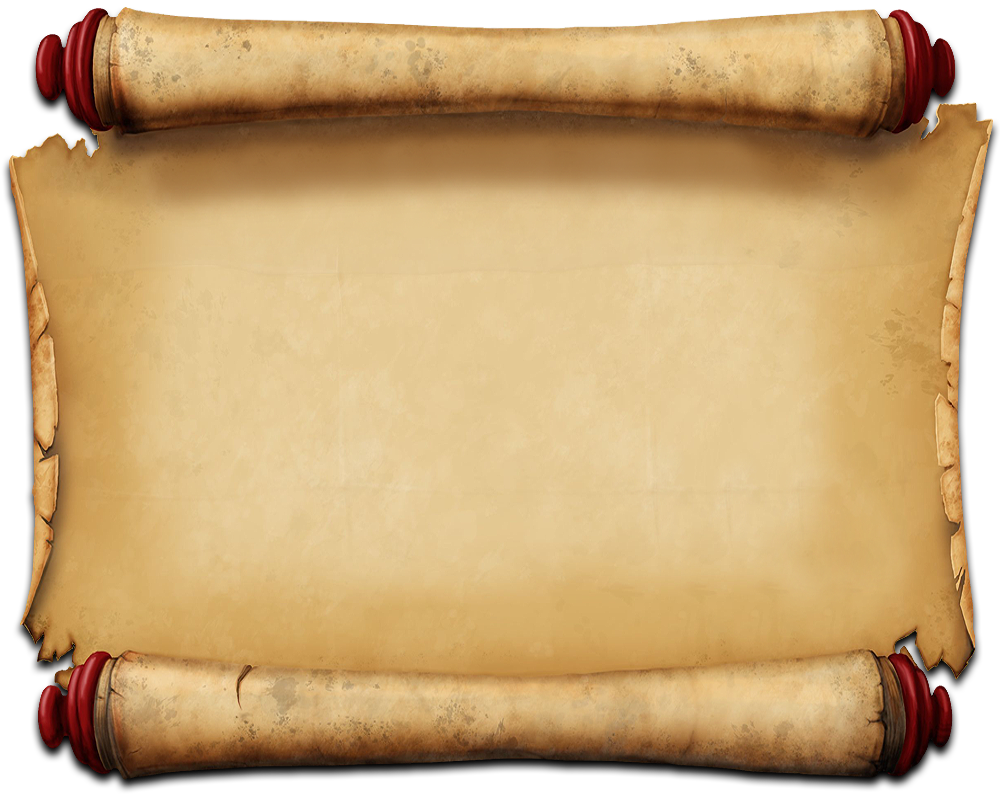 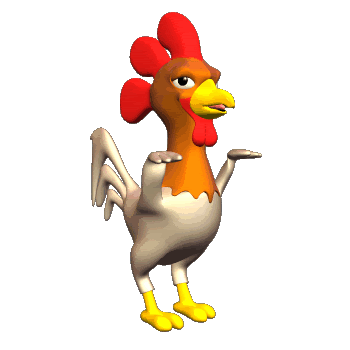 Câu hỏi 4
Giải nghĩa từ “ kệ nệ”?
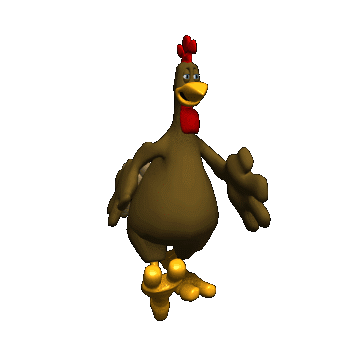 Đáp án: dáng đi chậm chạp như phải mang vác nặng
Quay
Lại
Thứ … ngày … tháng…
Bài 17
Những cách chào độc đáo
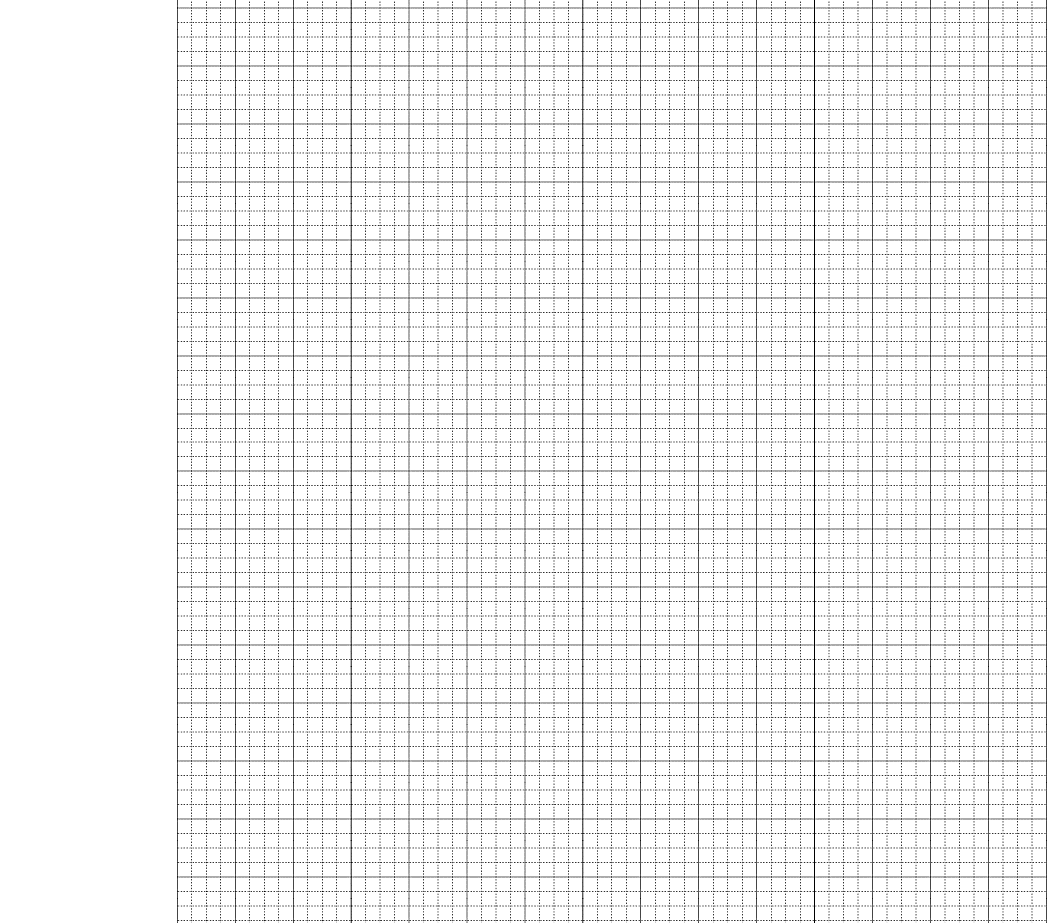 Thứ hai, wgày 28 – 3 - 2022
Tiếng Việt
Những cách chào độc đáo
[Speaker Notes: Tập đọc]
Tiết 1+2
NHỮNG CÁCH CHÀO ĐỘC ĐÁO
BÀI 17
BÀI 17
Hằng ngày, em thường chào và đáp lời chào của mọi người như thế nào?
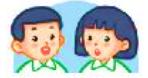 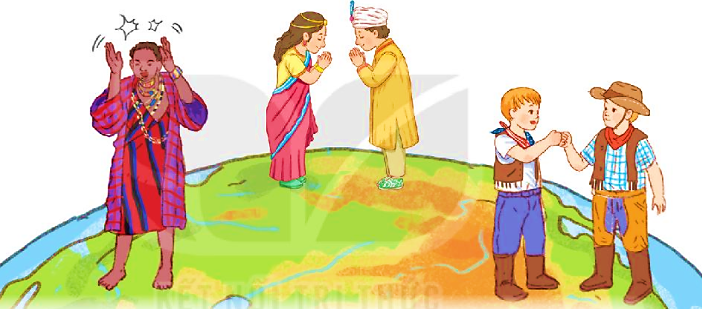 ĐỌC
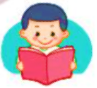 NHỮNG CÁCH CHÀO ĐỘC ĐÁO
Trên thế giới có những cách chào phổ biến như bắt tay, vẫy tay và  cúi chào. Ngoài ra, người ta còn có những cách chào nhau rất đặc biệt.
     Người Ma-ô-ri ở Niu Di-lân chào bằng cách nhẹ nhàng chạm mũi và trán vào nhau. Người Ấn Độ thì chắp hai tay trước ngực, kèm theo một cái cúi đầu. Nhiều người ở Mỹ thì chào bằng cách nắm bàn tay lại và đấm nhẹ vào nắm tay người kia. Còn người Dim-ba-bu-ê lại chào theo cách truyền thống là vỗ tay,… Mỗi cách chào thể hiện một nét riêng trong giao tiếp của người dân ở từng nước.
     Còn em, em chào bạn bằng cách nào?
			              (Hoàng Anh tổng hợp)
Đọc mẫu
Design by: Hương Thảo
Luyện đọc từ khó
Ma-ô-ri
Niu Di-lân
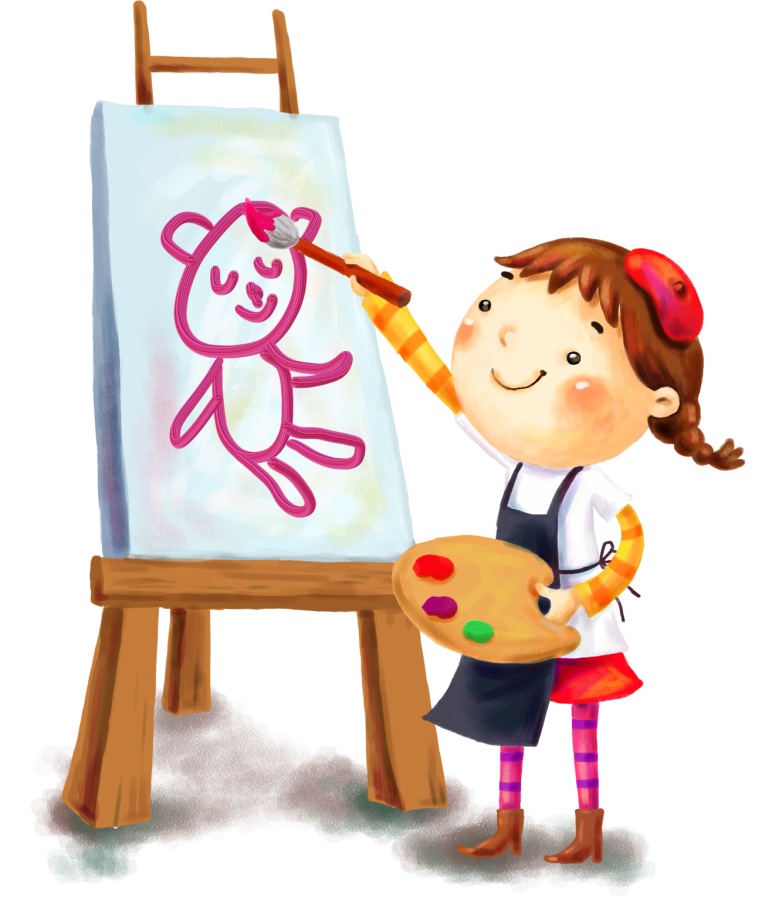 Dim-ba-bu-ê
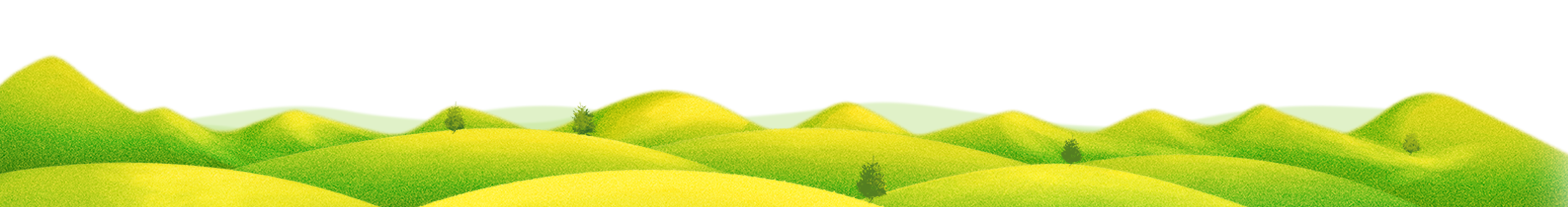 [Speaker Notes: Bản quyền thuộc về: FB Hương Thảo - https://www.facebook.com/huongthaoGADT/]
ĐỌC
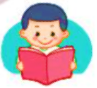 Giải nghĩa từ
Niu Di-lân
: một nước ở châu Đại
: một nước ở Châu Á.
Ấn Độ
Mỹ
: một nước ở châu Mỹ.
: một nước ở châu Phi.
Dim-ba-bu-ê
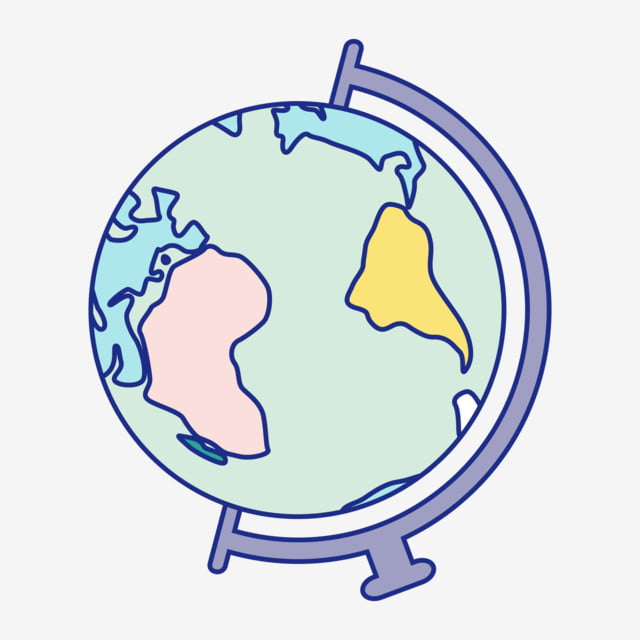 ĐỌC
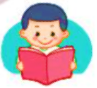 Luyện đọc câu dài
Trên thế giới, có những cách chào phổ biến như bắt tay, vẫy tay và cúi chào.
ĐỌC
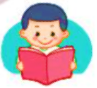 NHỮNG CÁCH CHÀO ĐỘC ĐÁO
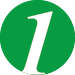 Trên thế giới có những cách chào phổ biến như bắt tay, vẫy tay và  cúi chào. Ngoài ra, người ta còn có những cách chào nhau rất đặc biệt.
     Người Ma-ô-ri ở Niu Di-lân chào bằng cách nhẹ nhàng chạm mũi và trán vào nhau. Người Ấn Độ thì chắp hai tay trước ngực, kèm theo một cái cúi đầu. Nhiều người ở Mỹ thì chào bằng cách nắm bàn tay lại và đấm nhẹ vào nắm tay người kia. Còn người Dim-ba-bu-ê lại chào theo cách truyền thống là vỗ tay,… Mỗi cách chào thể hiện một nét riêng trong giao tiếp của người dân ở từng nước.
     Còn em, em chào bạn bằng cách nào?
			              (Hoàng Anh tổng hợp)
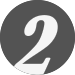 Bài viết có mấy đoạn?
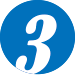 ĐỌC
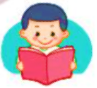 NHỮNG CÁCH CHÀO ĐỘC ĐÁO
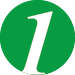 Trên thế giới có những cách chào phổ biến như bắt tay, vẫy tay và  cúi chào. Ngoài ra, người ta còn có những cách chào nhau rất đặc biệt.
     Người Ma-ô-ri ở Niu Di-lân chào bằng cách nhẹ nhàng chạm mũi và trán vào nhau. Người Ấn Độ thì chắp hai tay trước ngực, kèm theo một cái cúi đầu. Nhiều người ở Mỹ thì chào bằng cách nắm bàn tay lại và đấm nhẹ vào nắm tay người kia. Còn người Dim-ba-bu-ê lại chào theo cách truyền thống là vỗ tay,… Mỗi cách chào thể hiện một nét riêng trong giao tiếp của người dân ở từng nước.
     Còn em, em chào bạn bằng cách nào?
			              (Hoàng Anh tổng hợp)
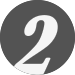 Đọc theo nhóm
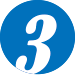 ĐỌC
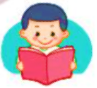 NHỮNG CÁCH CHÀO ĐỘC ĐÁO
Trên thế giới có những cách chào phổ biến như bắt tay, vẫy tay và  cúi chào. Ngoài ra, người ta còn có những cách chào nhau rất đặc biệt.
     Người Ma-ô-ri ở Niu Di-lân chào bằng cách nhẹ nhàng chạm mũi và trán vào nhau. Người Ấn Độ thì chắp hai tay trước ngực, kèm theo một cái cúi đầu. Nhiều người ở Mỹ thì chào bằng cách nắm bàn tay lại và đấm nhẹ vào nắm tay người kia. Còn người Dim-ba-bu-ê lại chào theo cách truyền thống là vỗ tay,… Mỗi cách chào thể hiện một nét riêng trong giao tiếp của người dân ở từng nước.
     Còn em, em chào bạn bằng cách nào?
			              (Hoàng Anh tổng hợp)
Đọc toàn bài
Trả lời câu hỏi
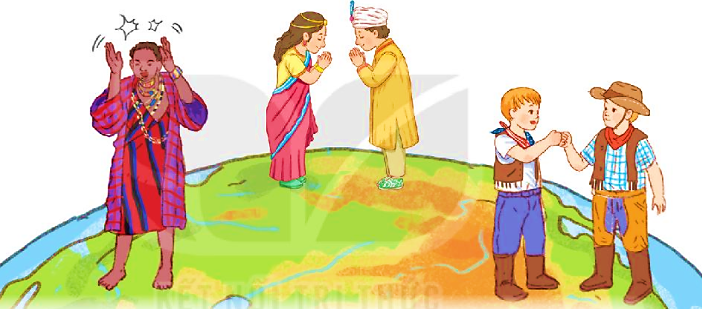 TRẢ LỜI CÂU HỎI
1. Theo bài đọc, trên thế giới có những cách chào phổ biến nào?
 Trên thế giới có những cách chào phổ biến như: bắt tay, vẫy tay, cúi chào.
2. Cách chào nào dưới đây không được nói đến trong bài?
a. bắt tay		b. chạm mũi và trán	c. nói lời chào
3. Người dân một số nước có những cách chào đặc biệt nào?
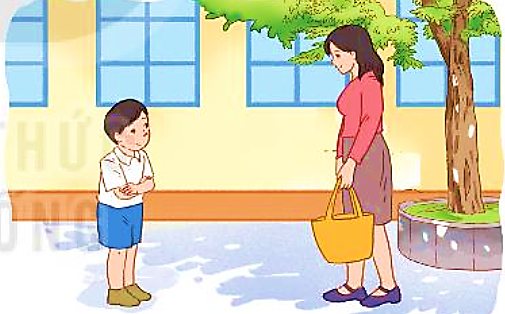 Ngoài những cách chào trong bài đọc, em còn biết cách chào nào khác?
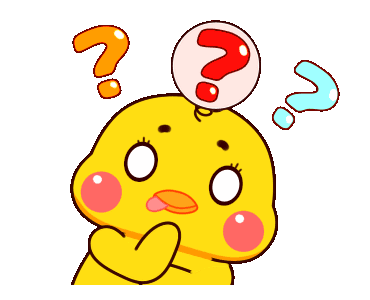 ĐỌC
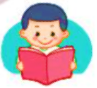 NHỮNG CÁCH CHÀO ĐỘC ĐÁO
Trên thế giới có những cách chào phổ biến như bắt tay, vẫy tay và  cúi chào. Ngoài ra, người ta còn có những cách chào nhau rất đặc biệt.
     Người Ma-ô-ri ở Niu Di-lân chào bằng cách nhẹ nhàng chạm mũi và trán vào nhau. Người Ấn Độ thì chắp hai tay trước ngực, kèm theo một cái cúi đầu. Nhiều người ở Mỹ thì chào bằng cách nắm bàn tay lại và đấm nhẹ vào nắm tay người kia. Còn người Dim-ba-bu-ê lại chào theo cách truyền thống là vỗ tay,… Mỗi cách chào thể hiện một nét riêng trong giao tiếp của người dân ở từng nước.
     Còn em, em chào bạn bằng cách nào?
			              (Hoàng Anh tổng hợp)
Luyện đọc lại
Luyện tập
LUYỆN TẬP
1. Trong bài đọc, câu nào là câu hỏi?
 Còn em, em chào bạn bằng cách nào?
2. Cùng bạn hỏi – đáp về những cách chào được nói tới trong bài.
M: - Người Ấn Độ chào thế nào?
     - Người Ấn Độ chào bằng cách chắp hai tay trước ngực và cúi đầu nhẹ.
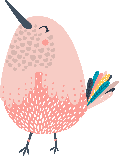 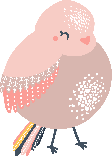 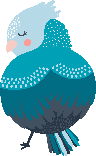 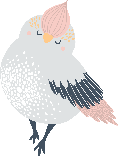 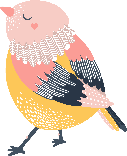 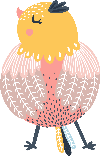 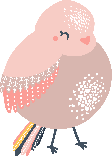 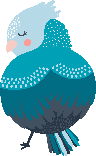 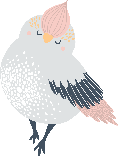 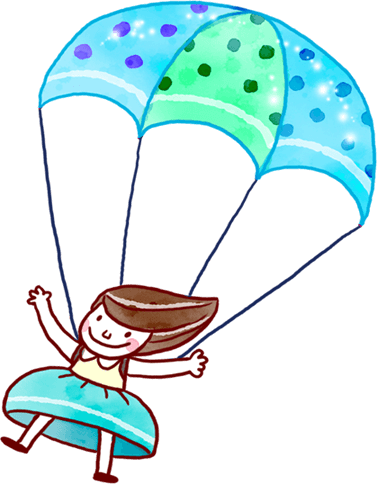 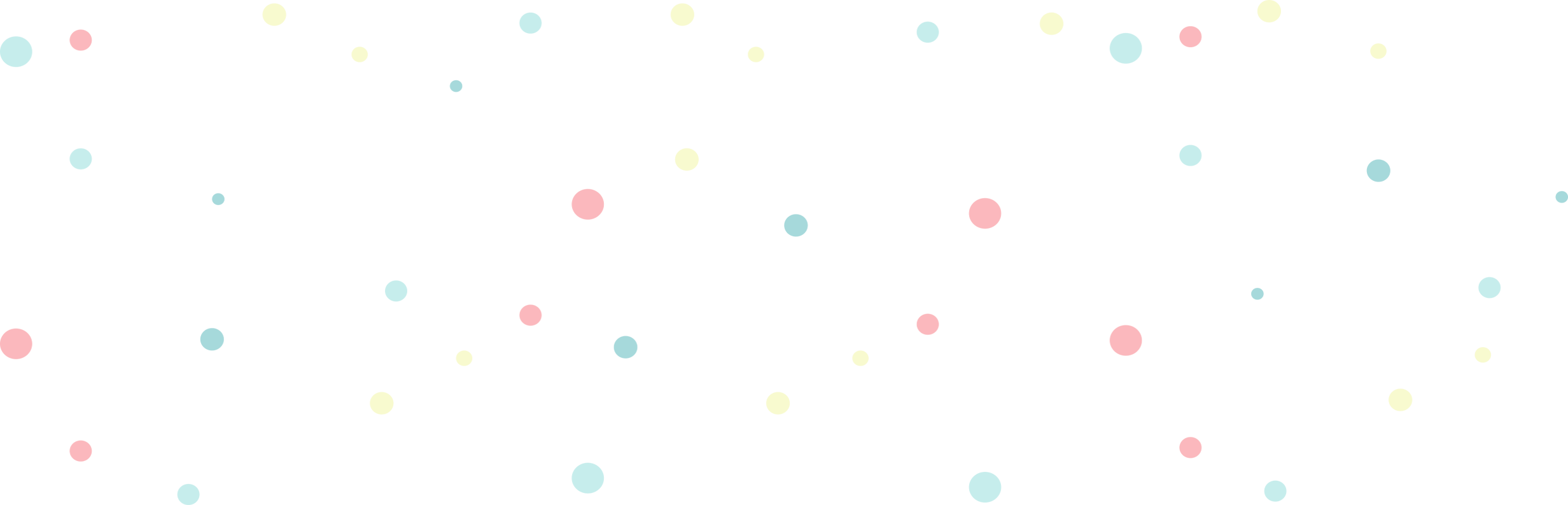 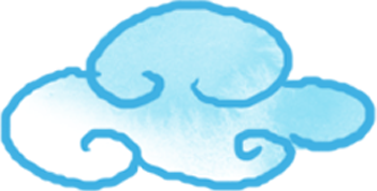 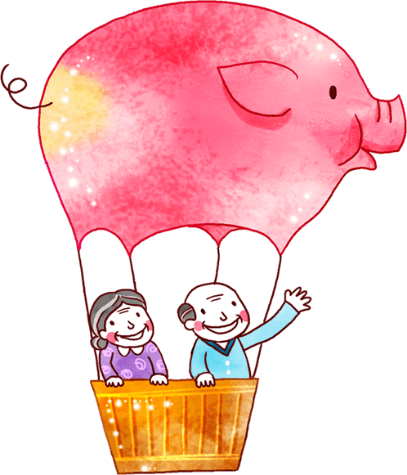 CỦNG CỐ BÀI HỌC
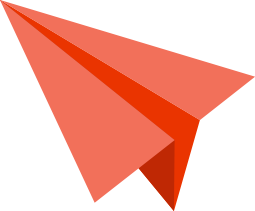 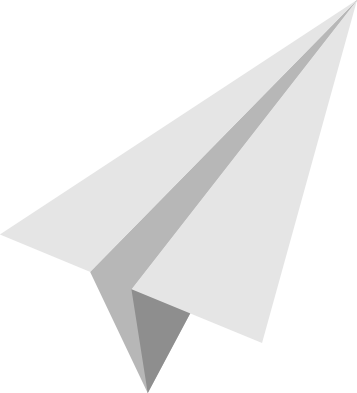 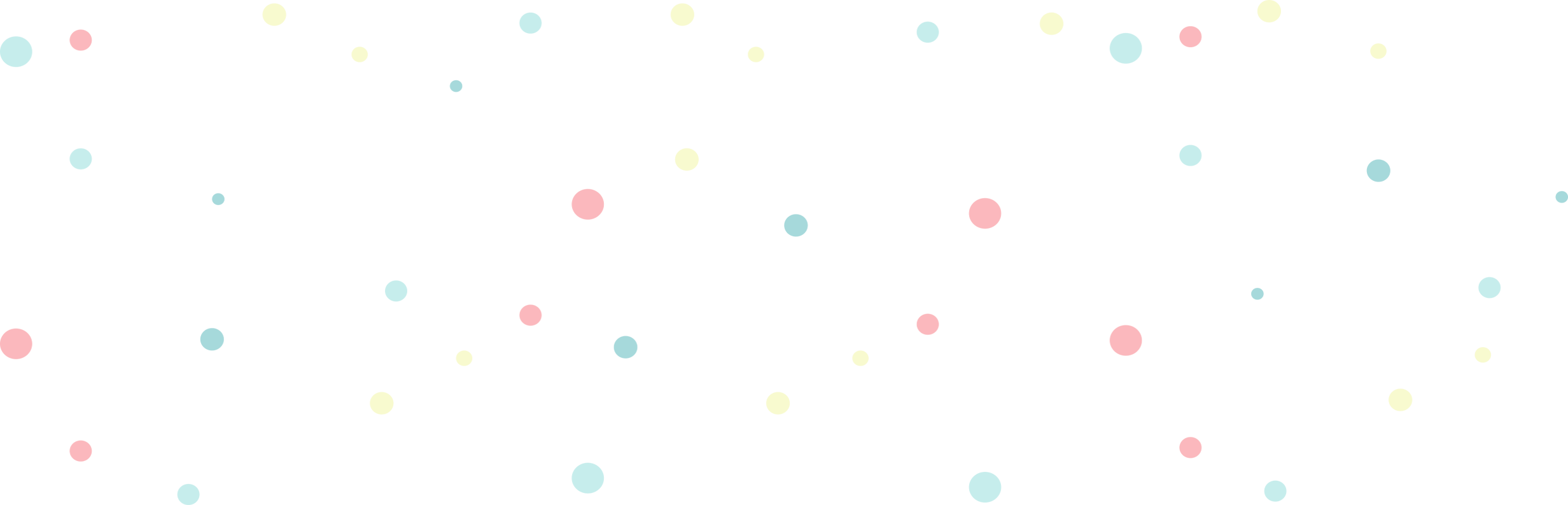 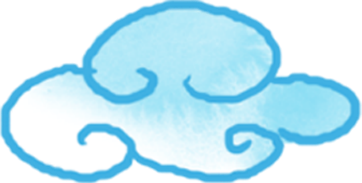 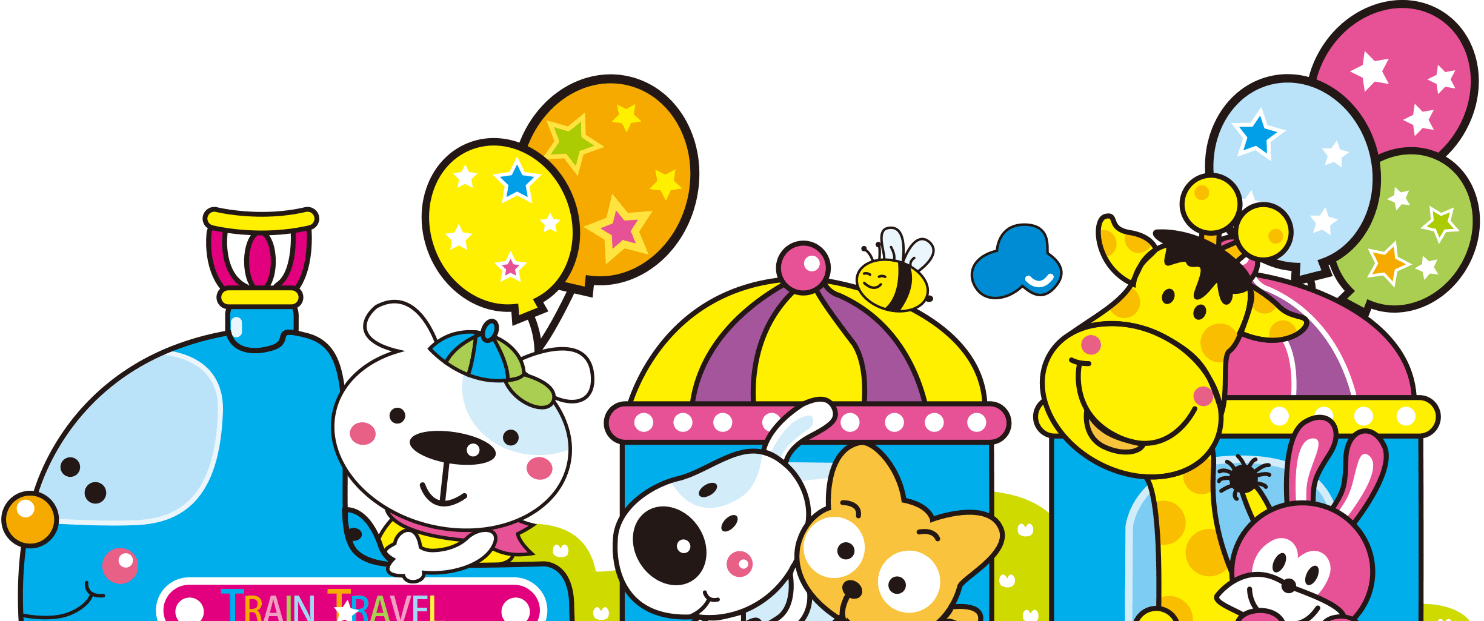 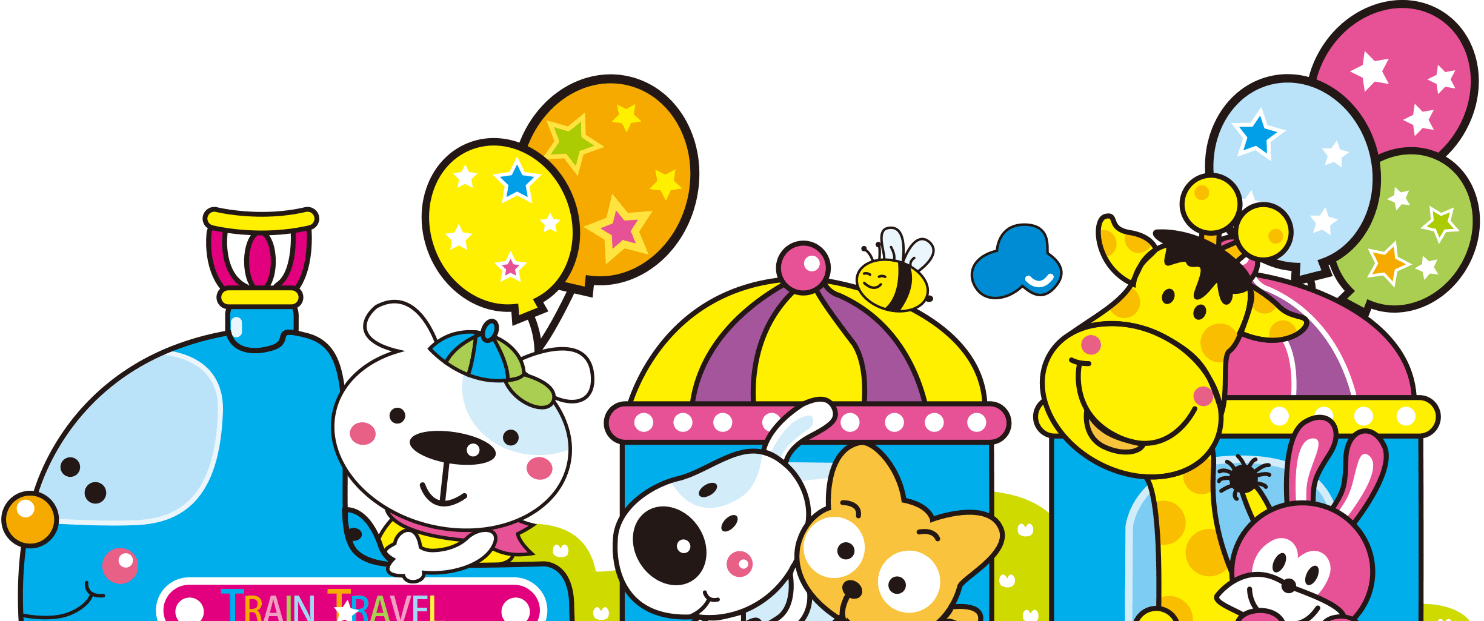